“LA IMPORTANCIA DEL CULTO FAMILIAR”
MÁS CERCA DE DIOS
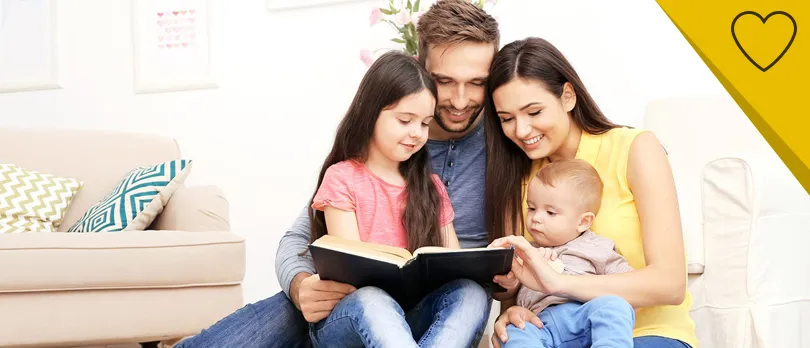 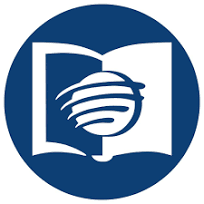 ESCUELA SABÁTICA
IGLESIA ADVENTISTA DEL 7° DÍA
SERVICIO DE CANTO
#270 “Meditar en Jesús”, 
#382 “A solas al huerto yo voy”, 
#383 “Habla a tu Dios de mañana”.
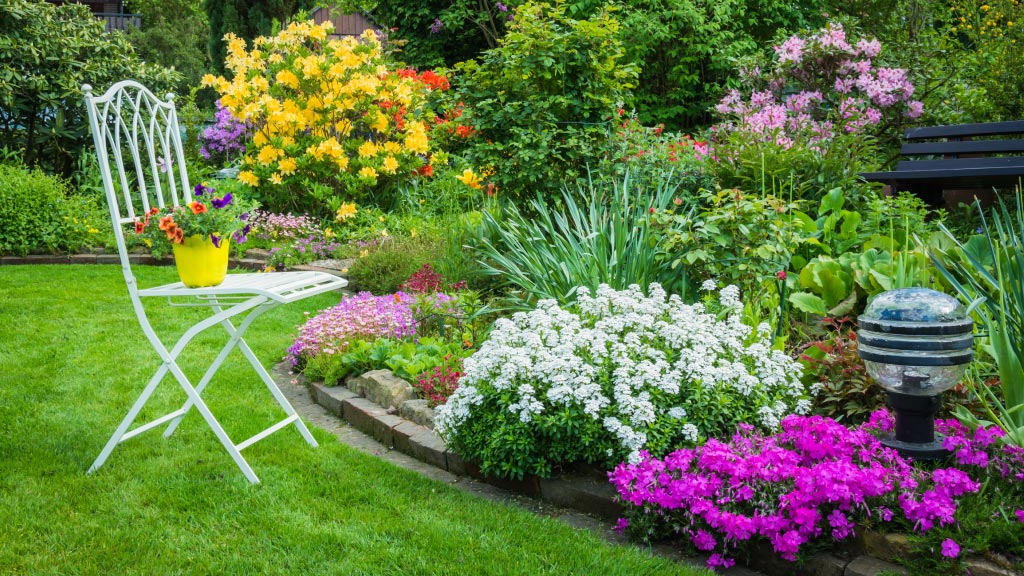 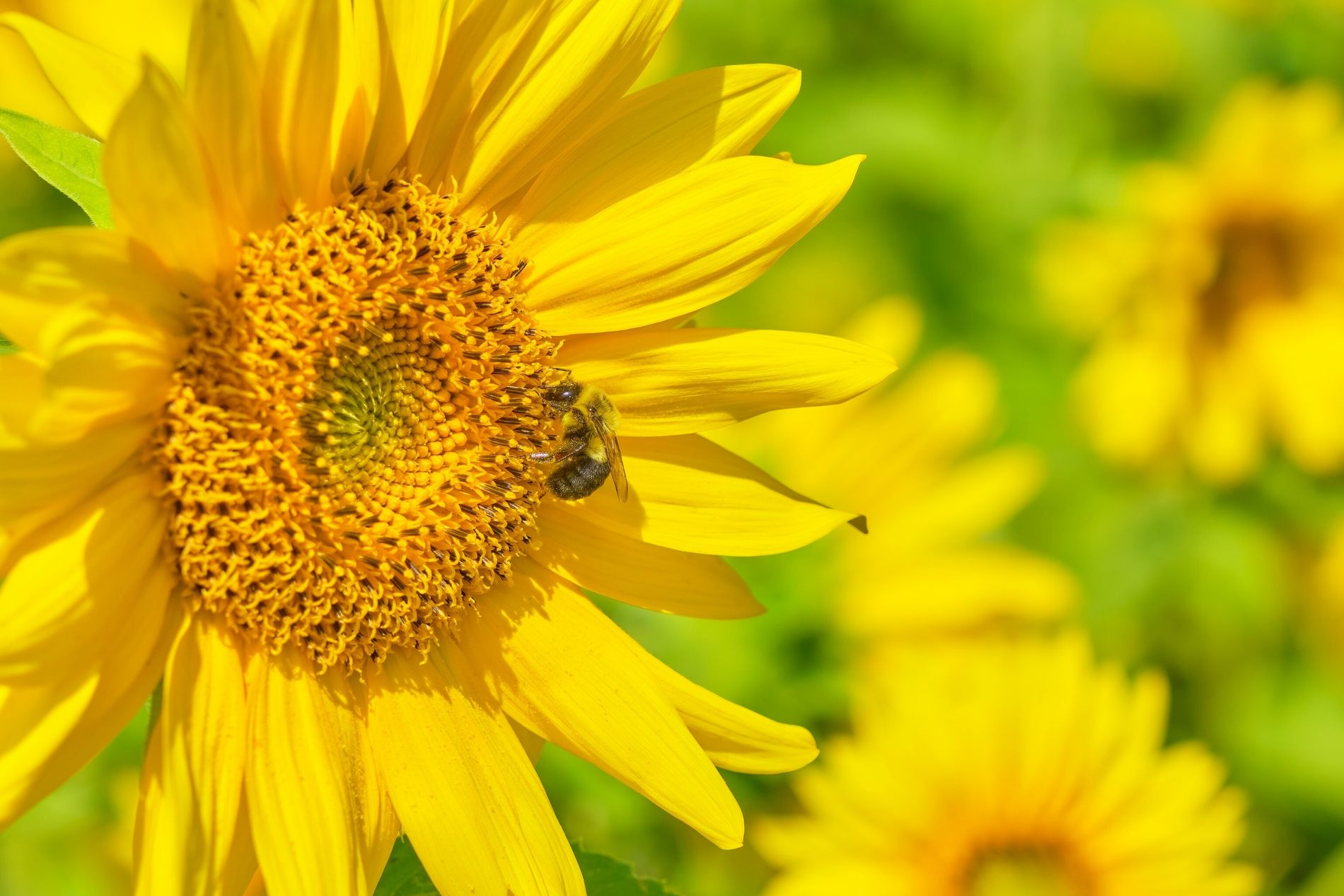 Bienvenidos
ORACIÓN DE RODILLAS
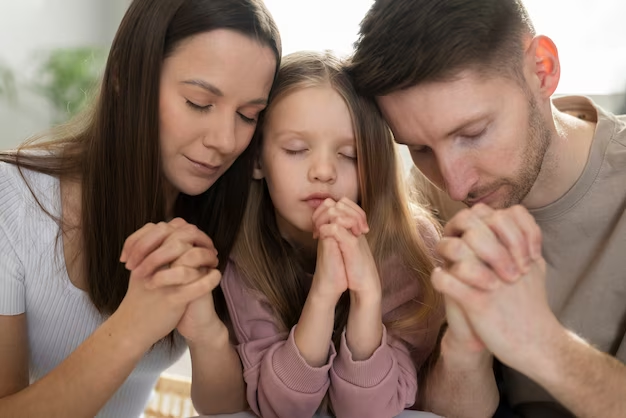 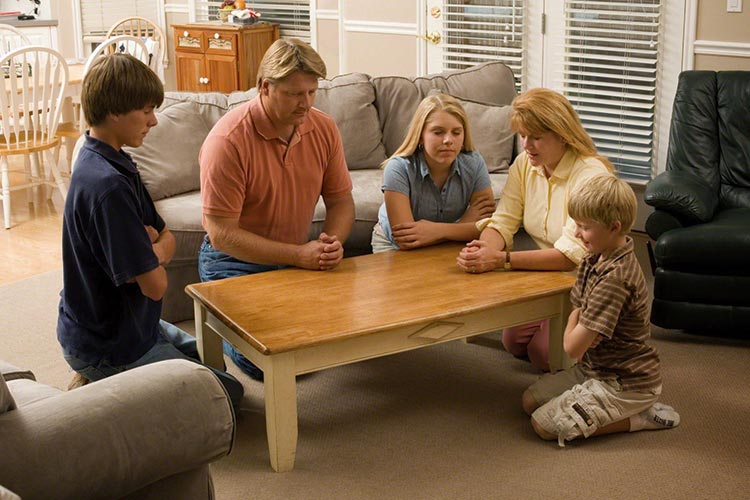 “Si hubo tiempo en el que cada casa debiera ser una casa de oración, es ahora. Predomina la 
incredulidad y el escepticismo. Abunda la inmoralidad.
 La corrupción penetra hasta el fondo de las 
almas y la rebelión contra Dios se manifiesta en la vida de los hombres.” {5TS 17.1}
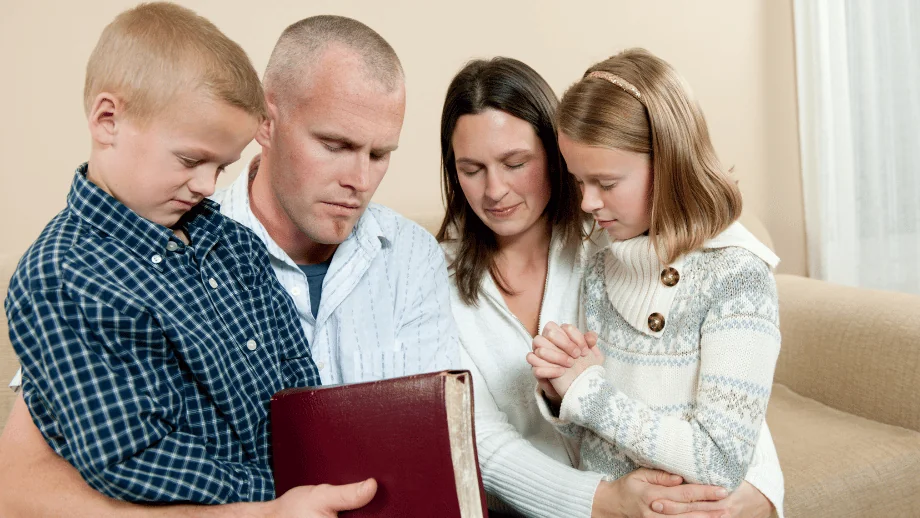 “Sin embargo, en esta época tan peligrosa, algunos de los que se llaman cristianos no celebran el culto 
de familia. No honran a Dios en su casa, 
ni enseñan a sus hijos a amarlo y temerlo.” {5TS 17.2}
Durante el programa de esta mañana vamos a considerar la importancia del culto familiar y algunos 
consejos que debemos tomar en cuenta para realizarlo.
HORA FIJA PARA EL CULTO FAMILIAR
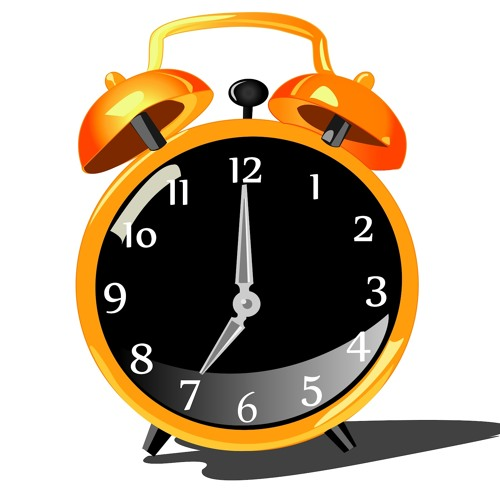 “En cada familia debería haber una hora fija para el culto matutino y vespertino. ¿No conviene a los 
padres reunir en derredor suyo a sus hijos antes del desayuno para agradecer al Padre Celestial por su 
protección durante la noche, y para pedirle su ayuda y cuidado durante el día?
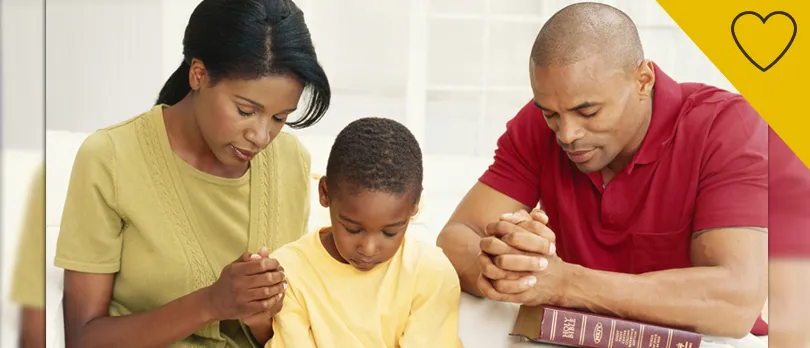 ¿No es propio también, 
cuando llegue el anochecer, que los padres y los hijos se reúnan una vez más delante de Dios para 
agradecerle las bendiciones recibidas durante el día que termina?” {5TS 18.1}
HIMNO DE ALABANZA
#596 “EDIFICAMOS FAMILIAS”
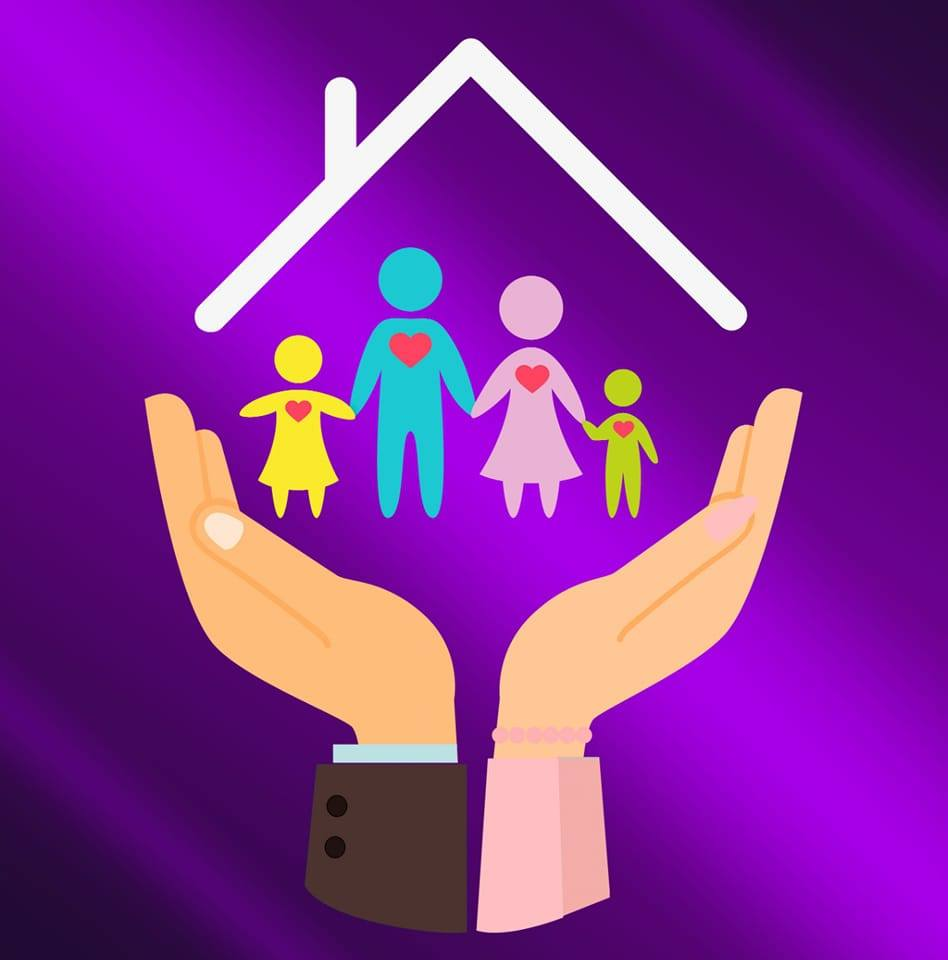 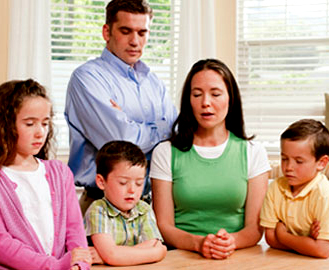 Cuando se lee un capítulo 
largo y se hace una oración larga, se torna fatigoso y se siente alivio cuando termina. Dios queda deshonrado cuando el culto se vuelve árido y fastidioso, cuando carece tanto de interés que los hijos lo temen” {5TS 18.2}
HACERLO INTERESANTE Y PROVECHOSO
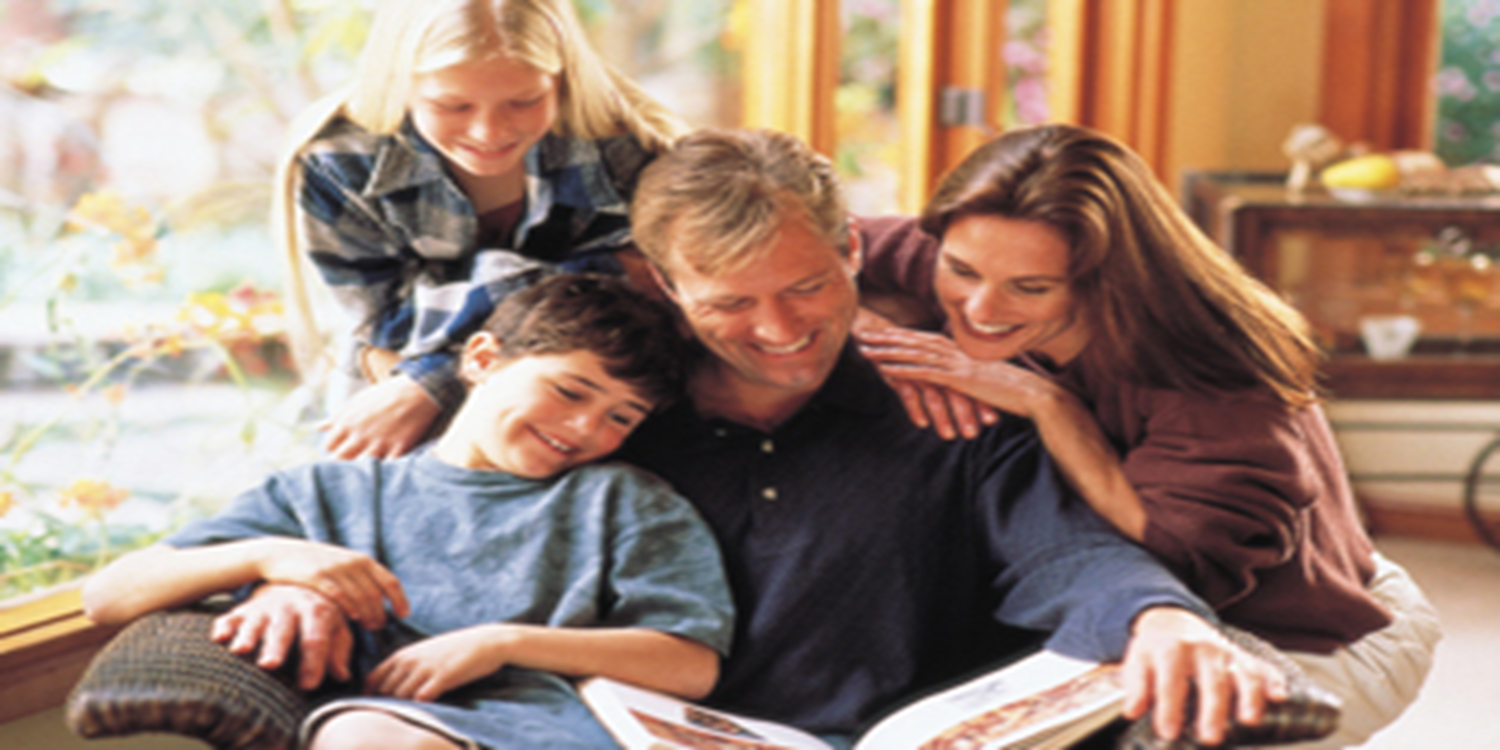 “Padres y madres, cuidad de que el momento dedicado al culto de familia sea en extremo interesante. 
No hay razón alguna porque no sea éste el momento más agradable del día. Con un poco de 
preparación podréis hacerlo interesante y provechoso. 
De vez en cuando, introducid algún cambio.
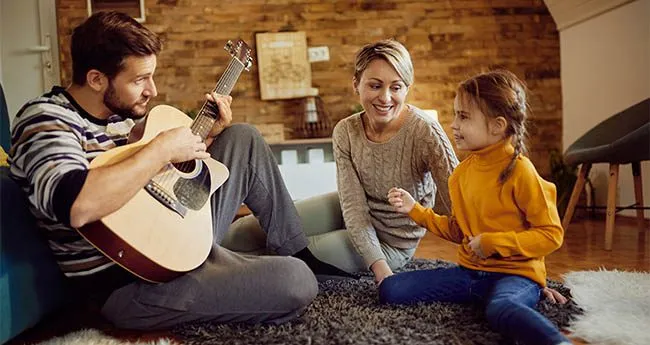 Se pueden hacer preguntas con referencia al texto leído, y hacer algunas observaciones fervorosas y 
oportunas. Se puede cantar un himno de alabanza.
 La oración debe ser corta y precisa. 
Si las circunstancias lo permiten, dejad a los niños tomar parte en la lectura y la oración.” {5TS 18.3}
POR LA MAÑANA Y POR LA NOCHE.
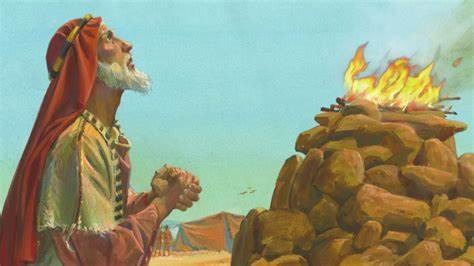 “La vida de Abrahán, el amigo de Dios, fue una vida de oración. Dondequiera que levantase su tienda, 
construía un altar sobre el cual ofrecía sacrificios mañana y noche. Cuando él se iba, el altar 
permanecía.
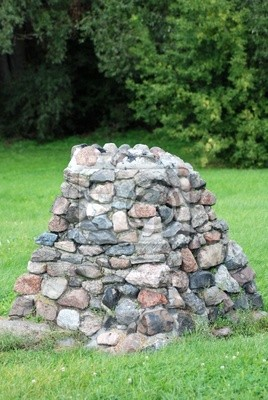 Y al pasar cerca de dicho altar el nómada cananeo, sabía quién había posado allí. Después 
de haber levantado también su tienda, reparaba el altar y adoraba al Dios vivo.” {5TS 18.5}
NUEVO HORIZONTE
INVERSIÓN
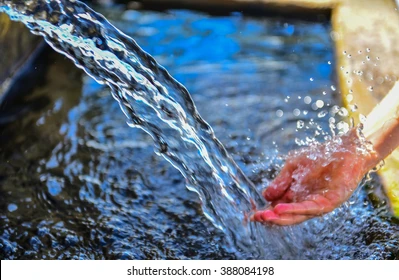 ¿FUENTE DE AGUA O ESPONJA DE COCINA?
ORAR JUNTOS COMO FAMILIA
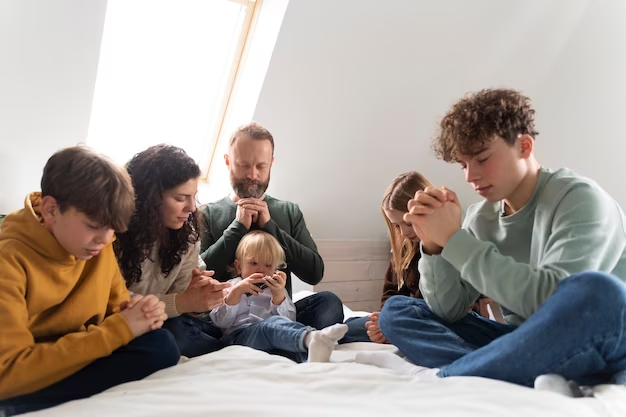 “Padres y madres, cada mañana y cada noche, juntad vuestros hijos alrededor vuestro, y elevad 
vuestros corazones a Dios por humildes súplicas. Vuestros amados están expuestos a la tentación.
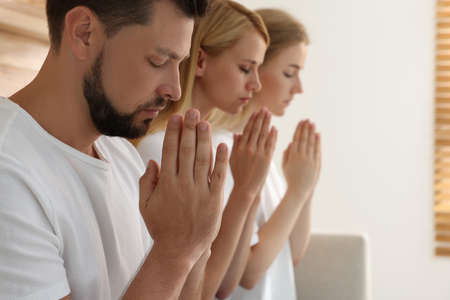 Hay dificultades cotidianas sembradas en el camino de los jóvenes y de sus mayores. Los que quieran 
vivir con paciencia, amor y gozo deben orar. Será únicamente obteniendo la ayuda constante de Dios 
cómo podremos obtener la victoria sobre nosotros mismos.” {5TS 19.2}
HIMNO DE ALABANZA
#592 “SI DIOS ESTÁ, ¡FELIZ HOGAR!
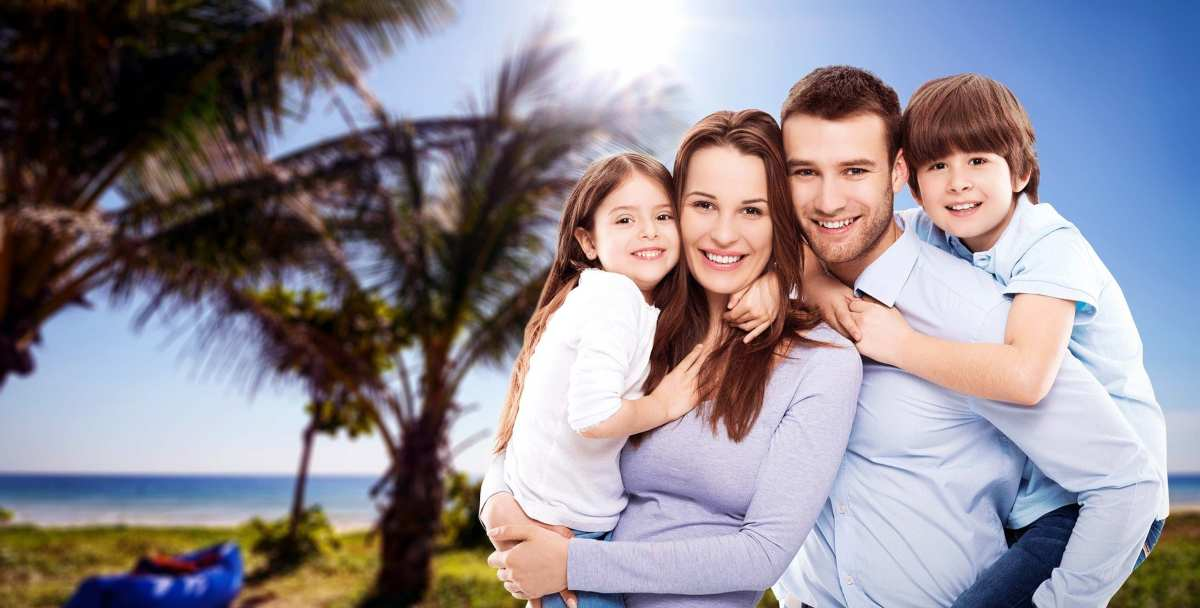 CANTAR EN EL HOGAR
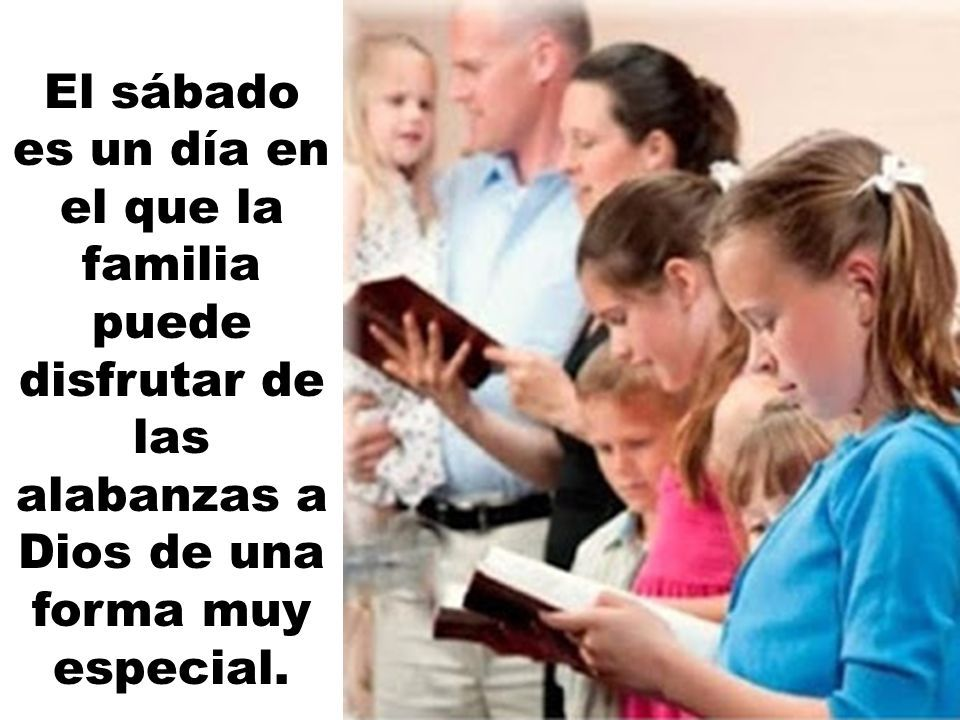 [La música] “Es uno de los medios más eficaces para grabar en el corazón la verdad espiritual. Cuán 
a menudo recuerda la memoria al alma oprimida y pronta a desesperar, alguna palabra de Dios, el 
tema olvidado de algún canto de la infancia y las tentaciones pierden su poder, la vida adquiere nuevo 
significado y nuevo propósito y se imparte valor y alegría a otras almas.” {CN 495.3}
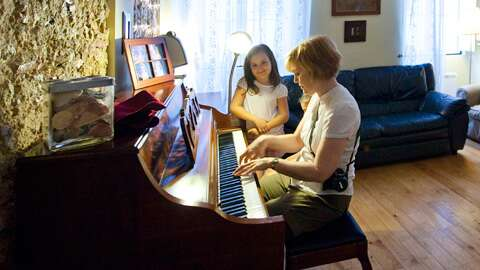 “Nunca se debería perder de vista el valor del canto como medio educativo. Cántense en el hogar 
cantos dulces y puros, y habrá menos palabras de censura, y más de alegría, esperanza y gozo.” 
{CN 495.3}.
MISIONERO MUNDIAL
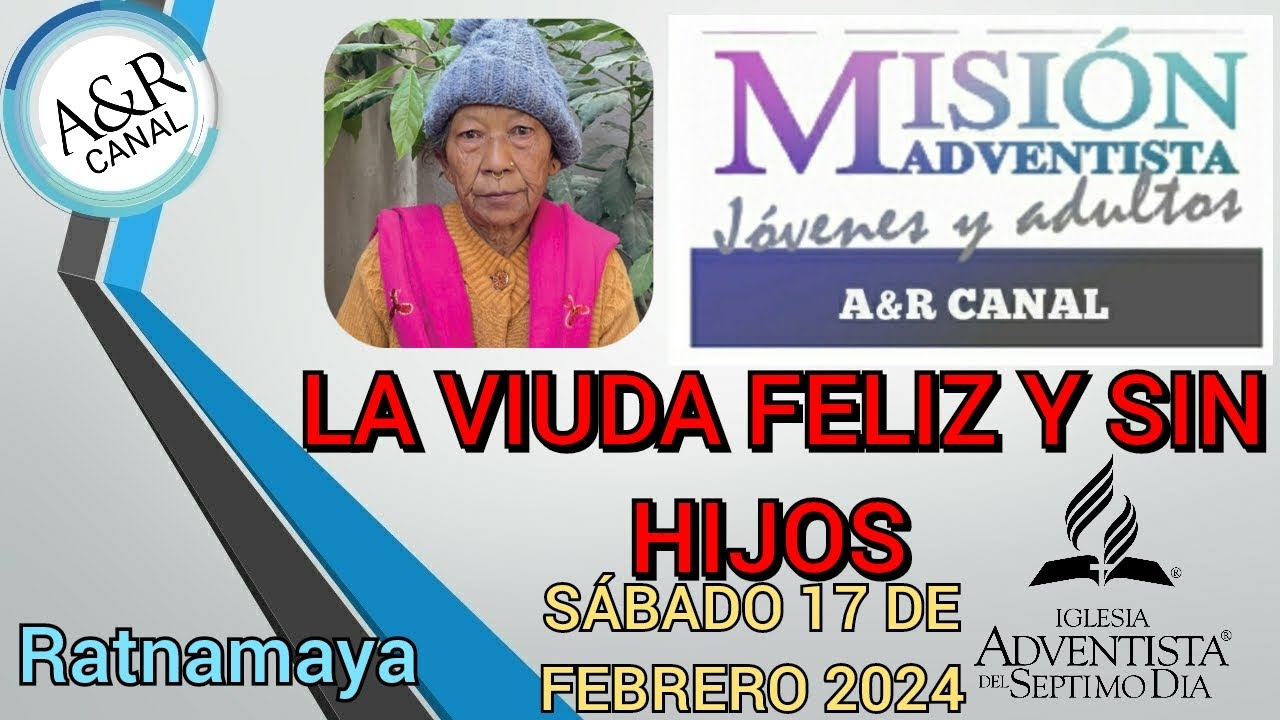 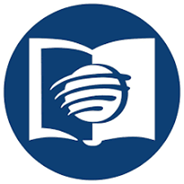 NEPAL
LEER LA BIBLIA
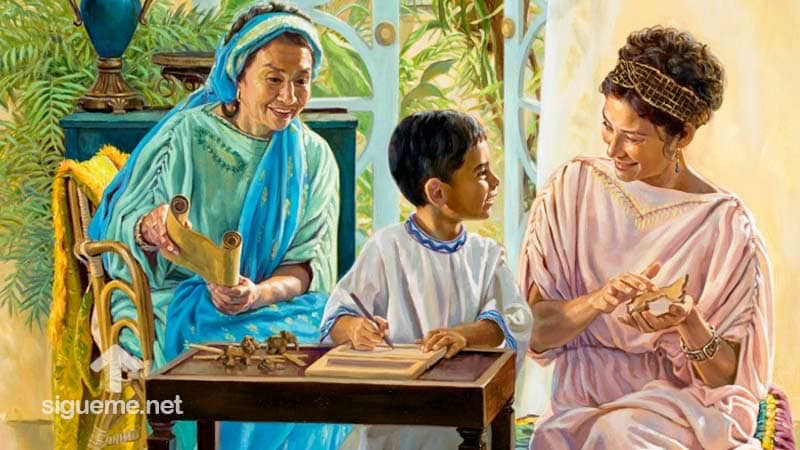 “Desde niño, Timoteo conocía las escrituras, y este conocimiento le salvaguardó de las malas 
influencias que le rodeaban, y de la tentación a escoger el placer y la complacencia egoísta antes que el deber
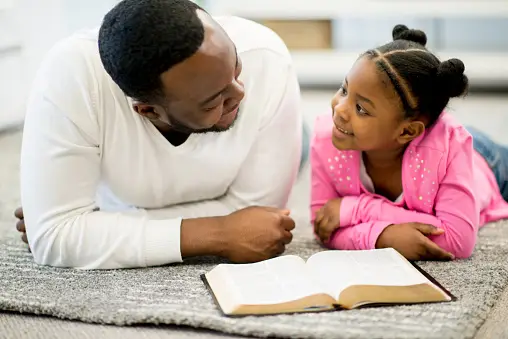 Todos nuestros hijos necesitan una salvaguardia tal; y debe ser parte de la obra de los padres 
y de los embajadores de Cristo cuidar de que los niños estén debidamente instruidos en 
la Palabra de Dios.” {CN 480.2}
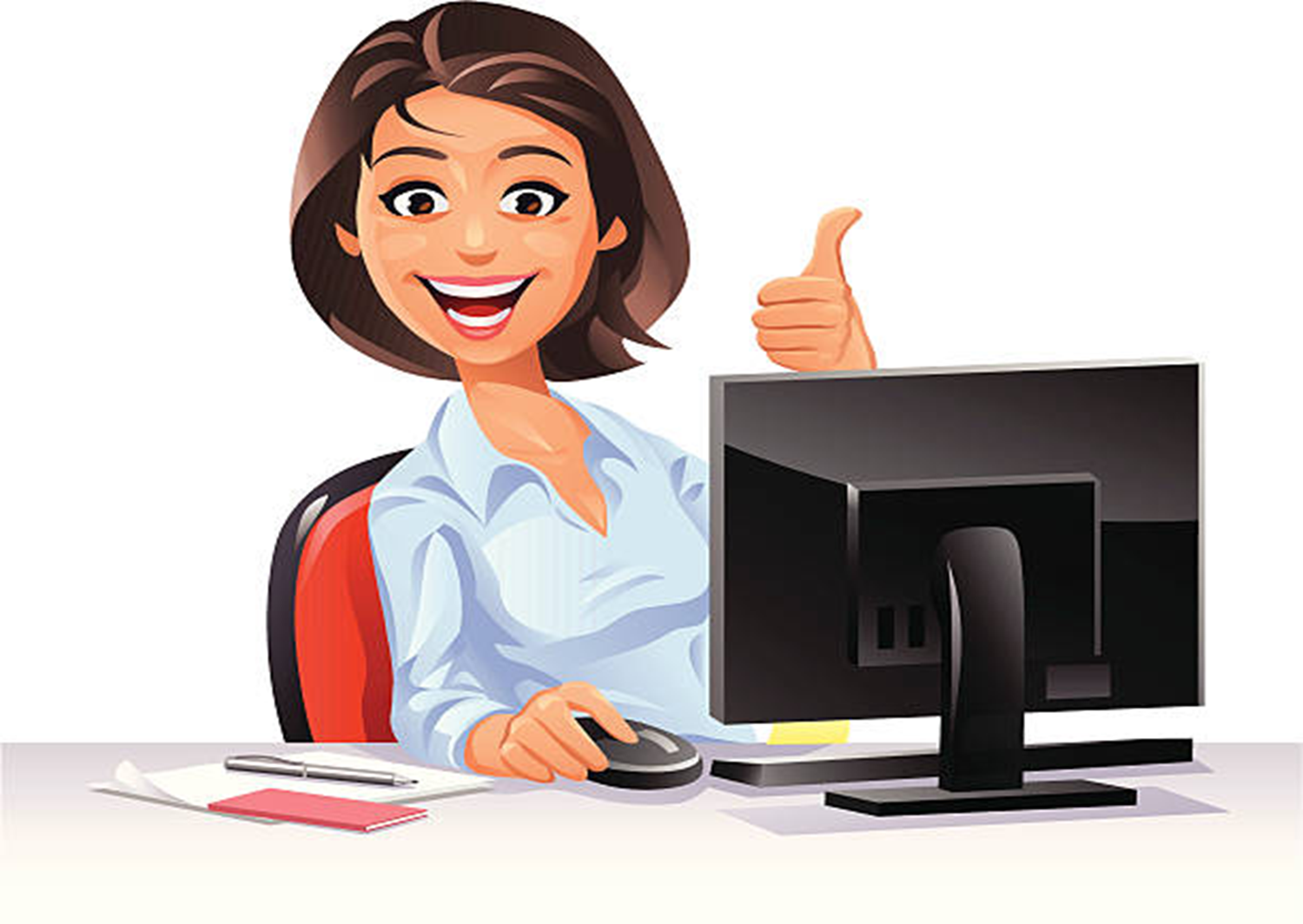 INFORME
SECRETARIAL
TODOS DEBEN PARTICIPAR
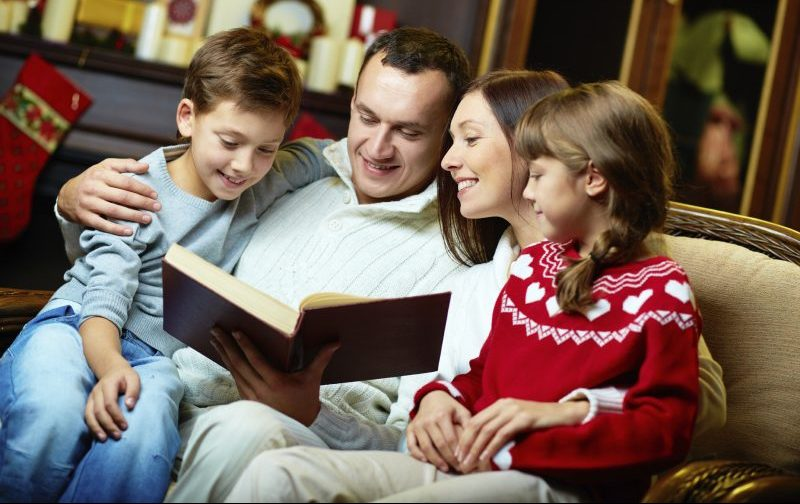 “Todos deberían tener parte en la lectura de la Biblia, aprender y repetir a menudo la ley de Dios.
 Los niños tendrán más interés si a veces se les permite que escojan la lectura. 
Háganles preguntas acerca de lo leído y permítanles que también las hagan ellos.
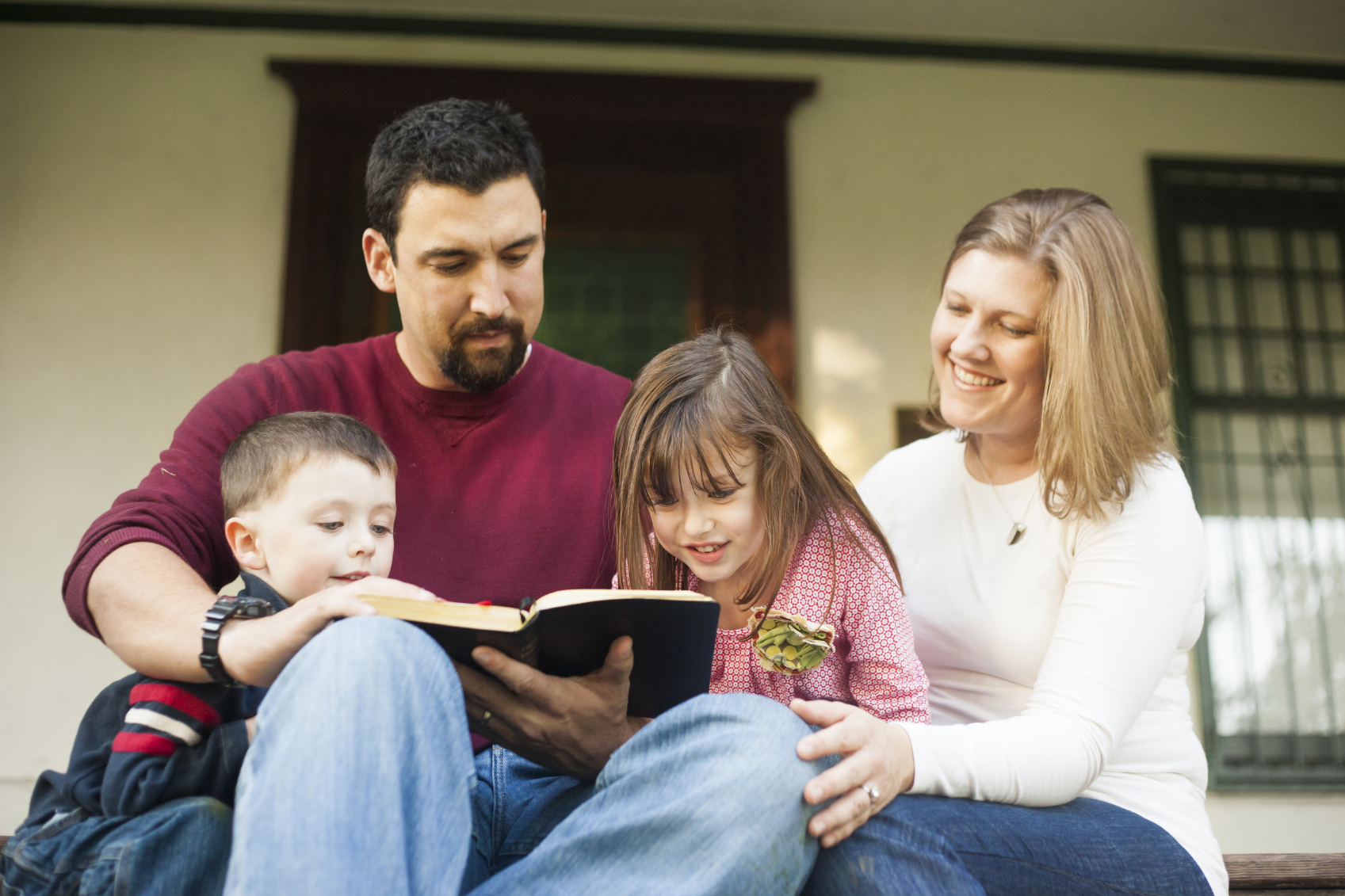 Mencionen cualquier cosa que sirva para ilustrar 
su significado. Si el culto no es demasiando largo, permitan que los pequeñuelos oren y se unan al 
canto, aunque se trate de una sola estrofa”. {Ed 181}
PARTES DEL CULTO FAMILIAR
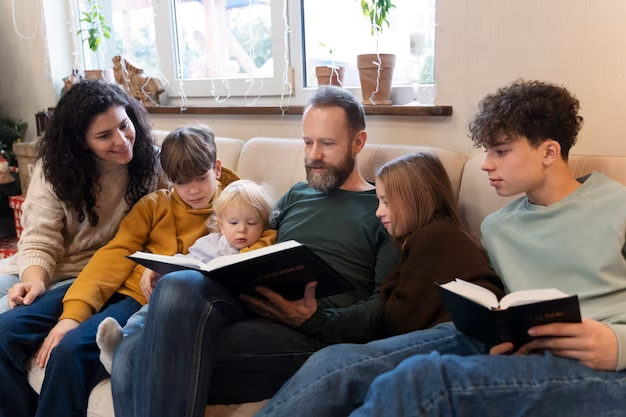 “Tomen parte los niños en el culto de familia del sábado. Traigan todos sus Biblias y lea cada uno de 
ellos uno o dos versículos. Luego cántese algún himno familiar, seguido de oración. 
Para esta, Cristo ha dejado un modelo.
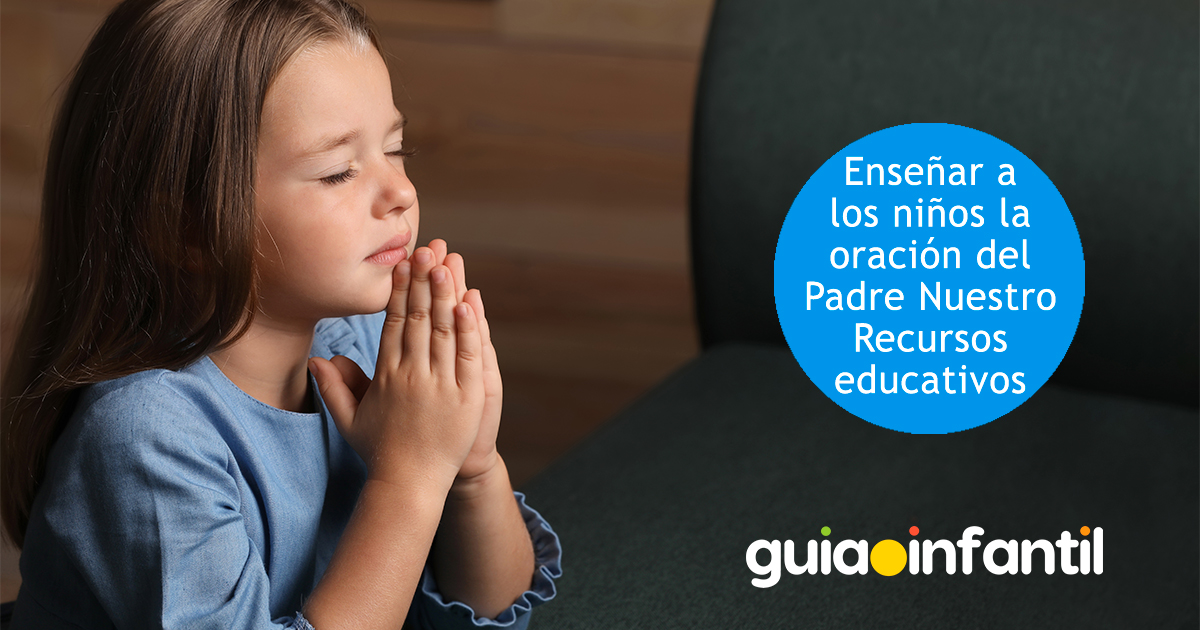 El Padrenuestro no fue destinado a ser repetido simplemente como una fórmula, 
sino que es una ilustración de lo que deben ser nuestras oraciones: sencillas, fervientes y abarcantes.
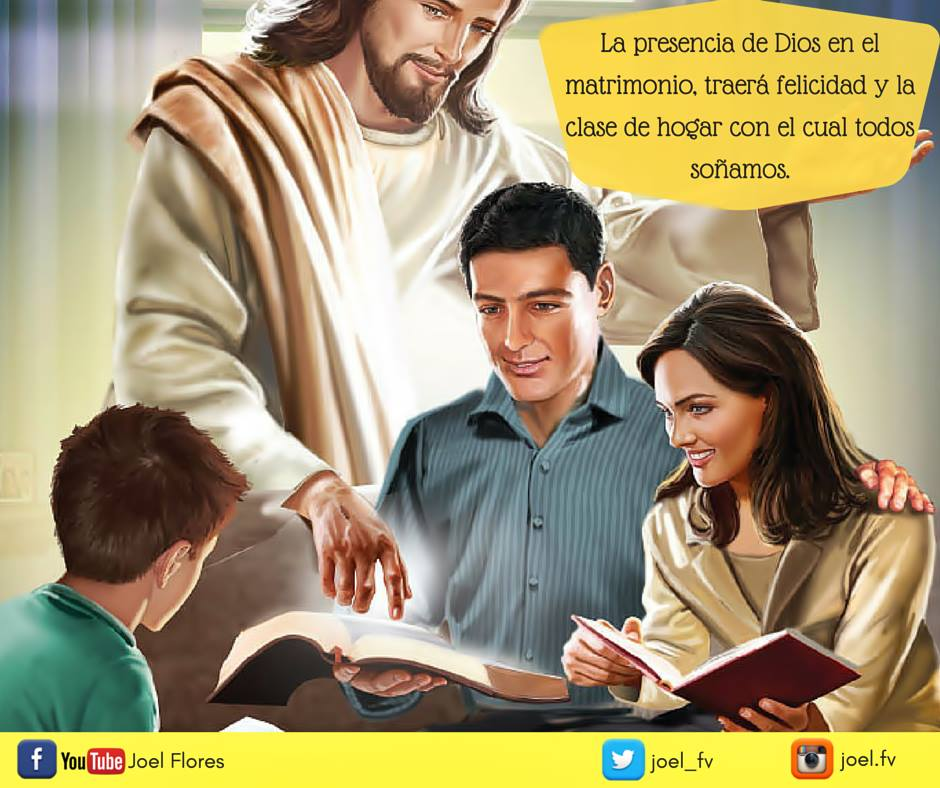 En una simple petición, expresad al Señor vuestras necesidades y gratitud por su misericordia. 
Así invitáis a Jesús como vuestro huésped bienvenido en el hogar y el corazón” 
(Conducción del niño 496:2).
LA HORA MÁS IMPORTANTE DEL DÍA
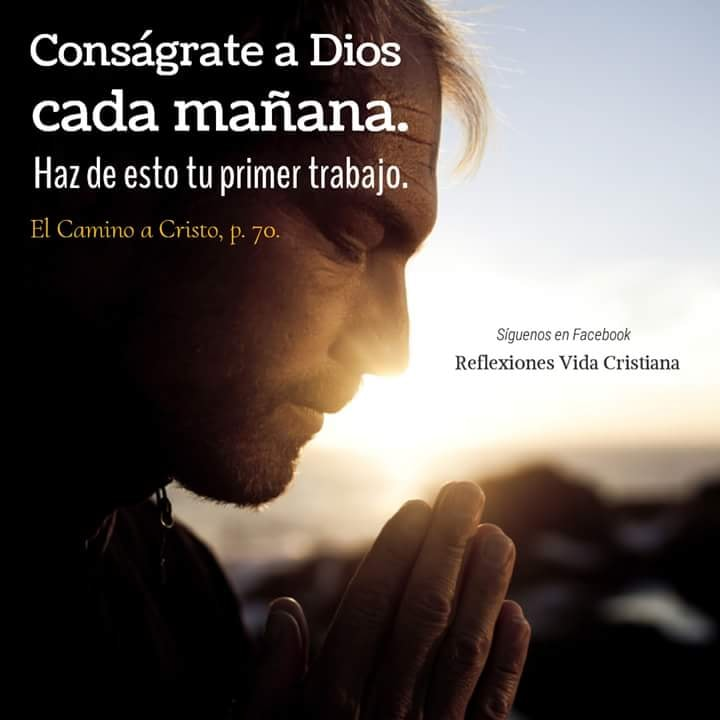 “Cada mañana consagraos a Dios con vuestros hijos. No contéis con los meses ni los años; no os pertenecen. Sólo el día presente es vuestro. Durante sus horas, trabajad por el Maestro, como si fuese 
vuestro último día en la tierra
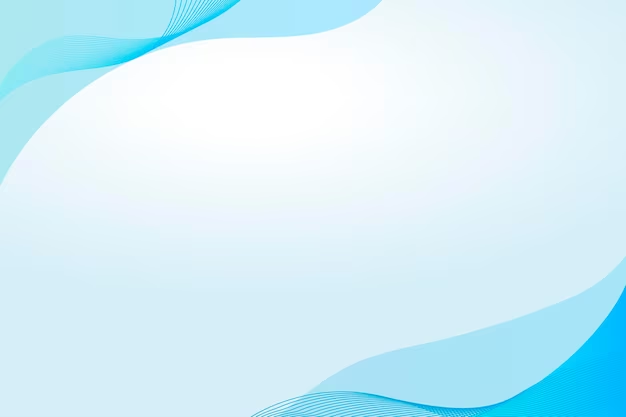 Haced los planes de Dios en lugar de los vuestros, aun cuando esta aceptación exija que renunciéis a proyectos por largo tiempo acariciados.” {5TS 19.3}.
CONCLUSIÓN
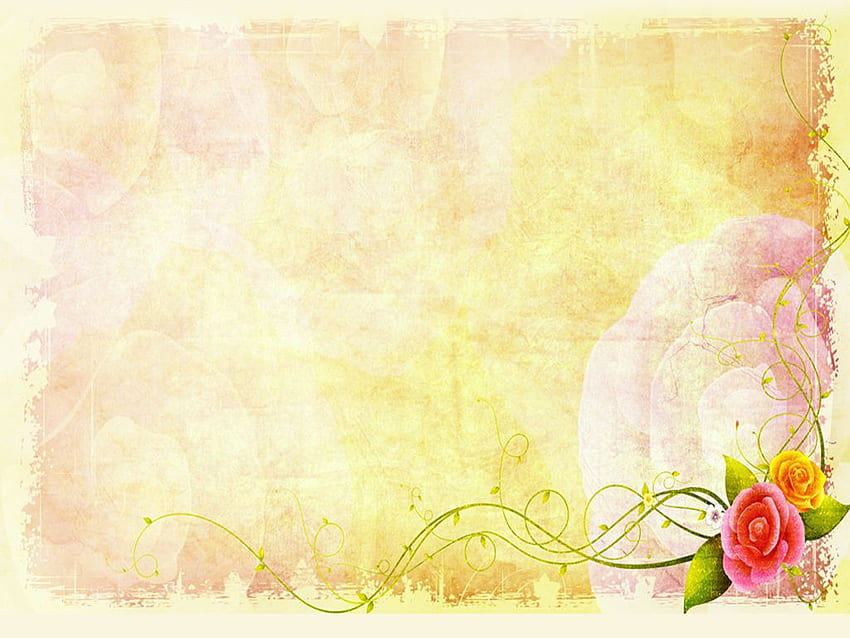 Durante el programa de hoy hemos visto la importancia del culto familiar y algunos consejos para realizarlo. Hemos visto que debe haber una hora fija para el culto familiar, que debe ser corto, que debe ser interesante, que debemos realizarlo por la mañana y por la noche, que debemos orar juntos 
como familia, cantar y leer la Biblia, ¡y que debe ser la hora más importante del día!
Quiero animar a cada familia aquí representada a realizar el culto familiar en casa, “la eternidad sola pondrá en evidencia el bien verificado por esos cultos de familia” (Joyas de los testimonios, tomo 3, 
92:4)
VERSÍCULO PARA MEMORIZAR
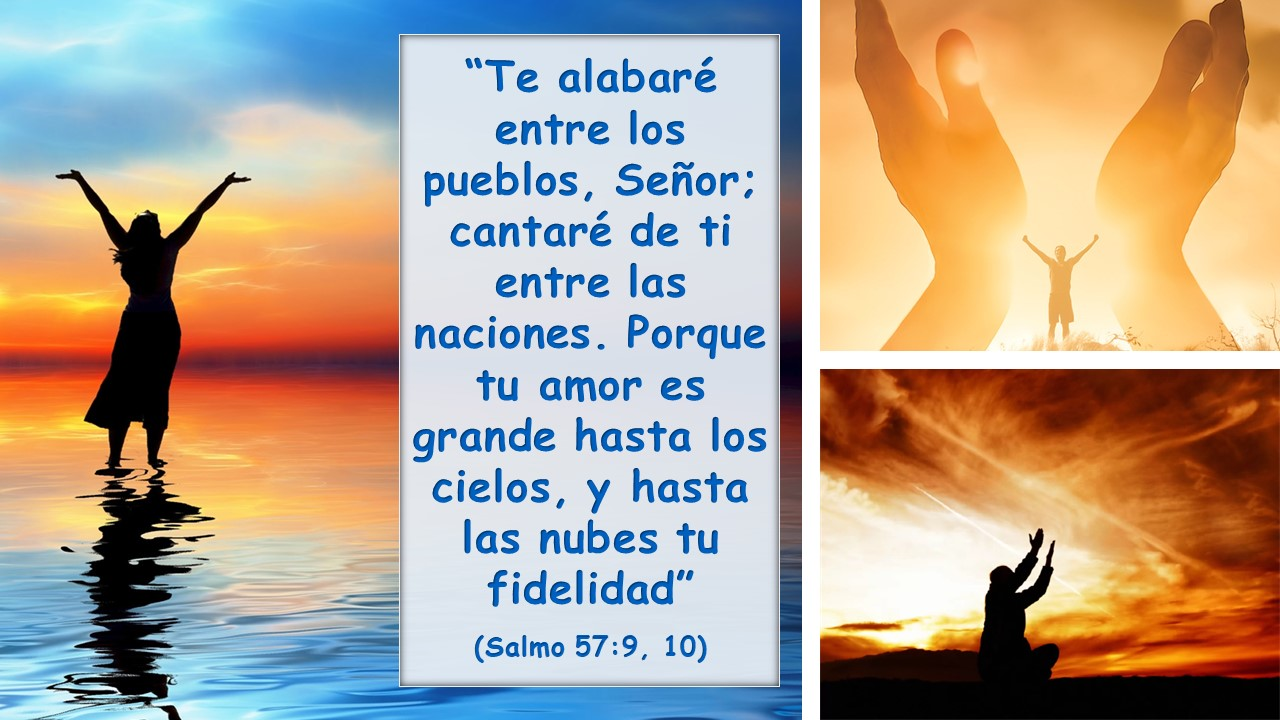 REPASO DE LA LECCIÓN # 7
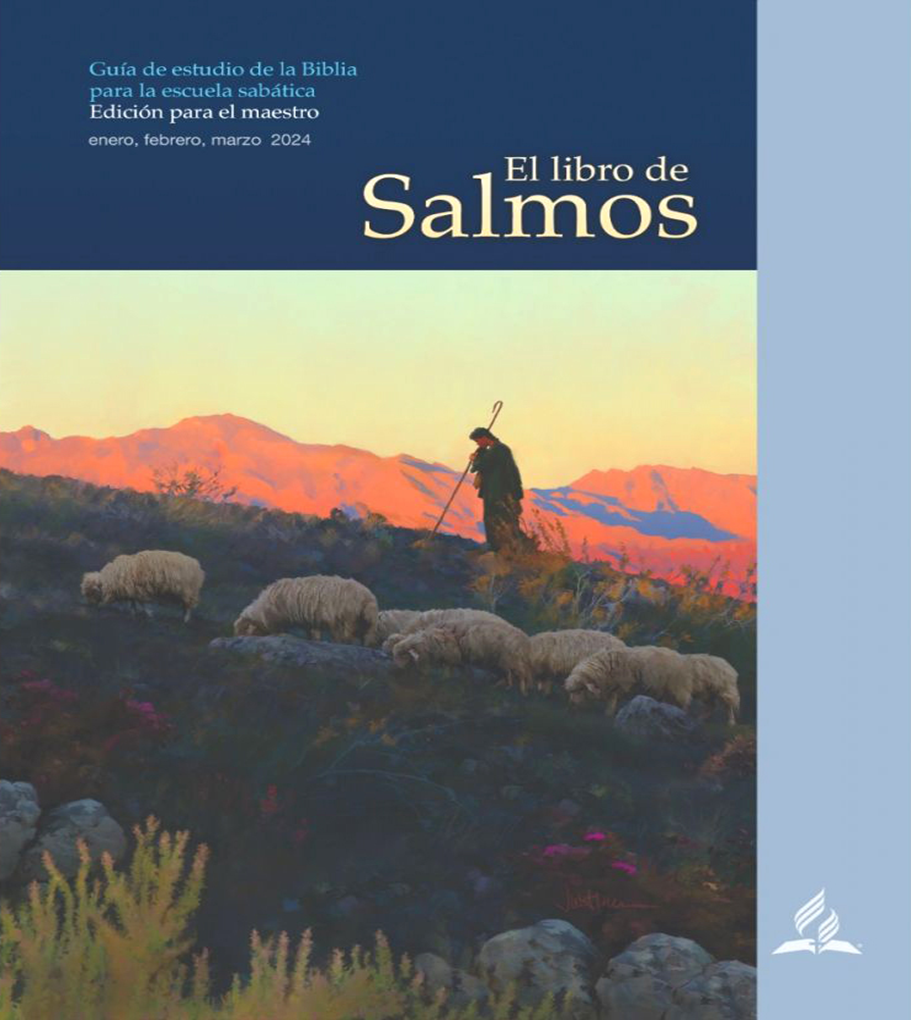 TU AMOR ES GRANDE HASTA LOS CIELOS
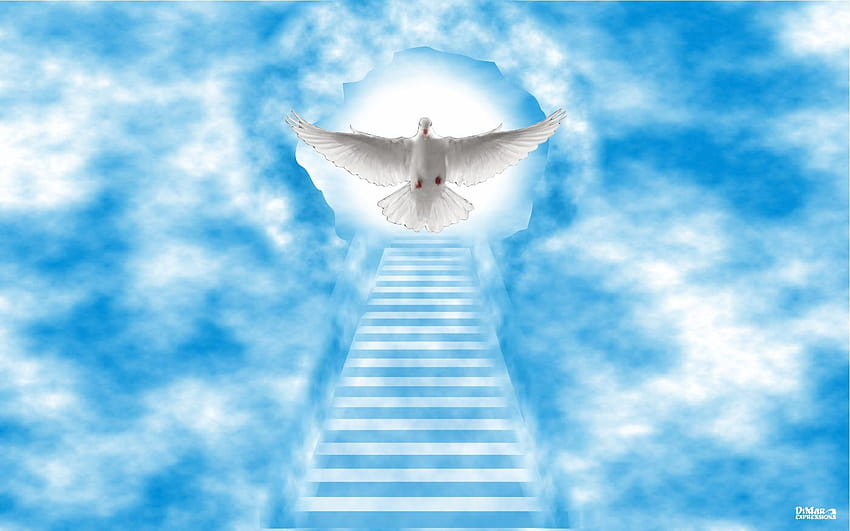 HIMNO FINAL
#591 TODO ES BELLO EN EL HOGAR.
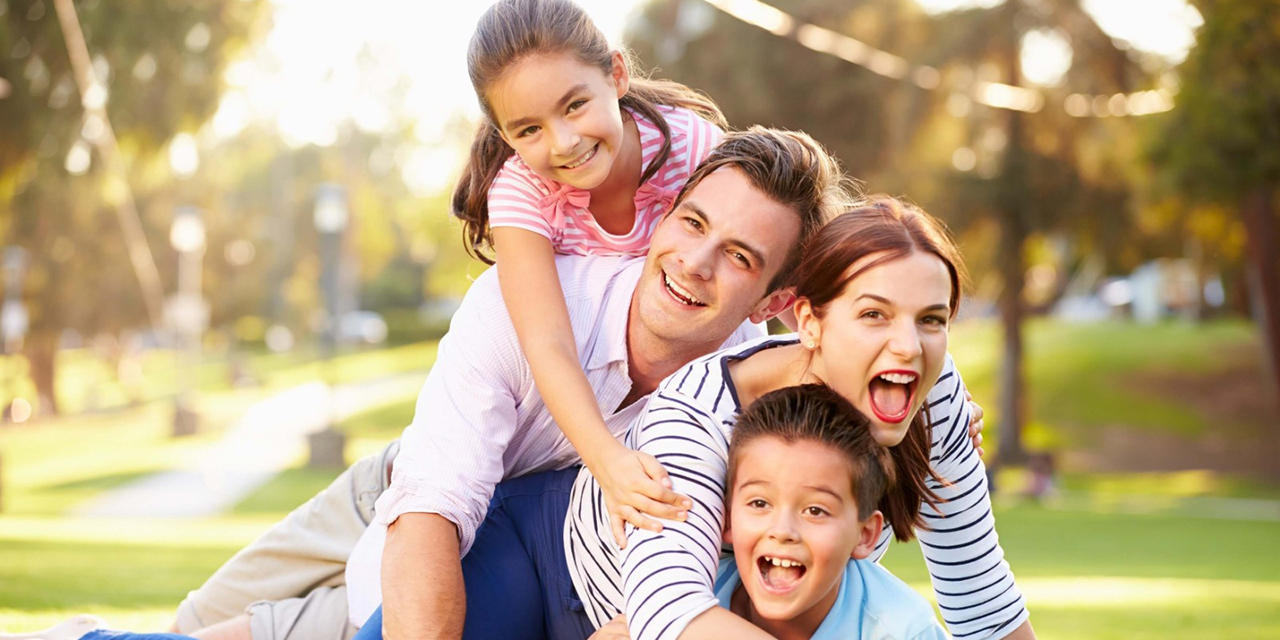 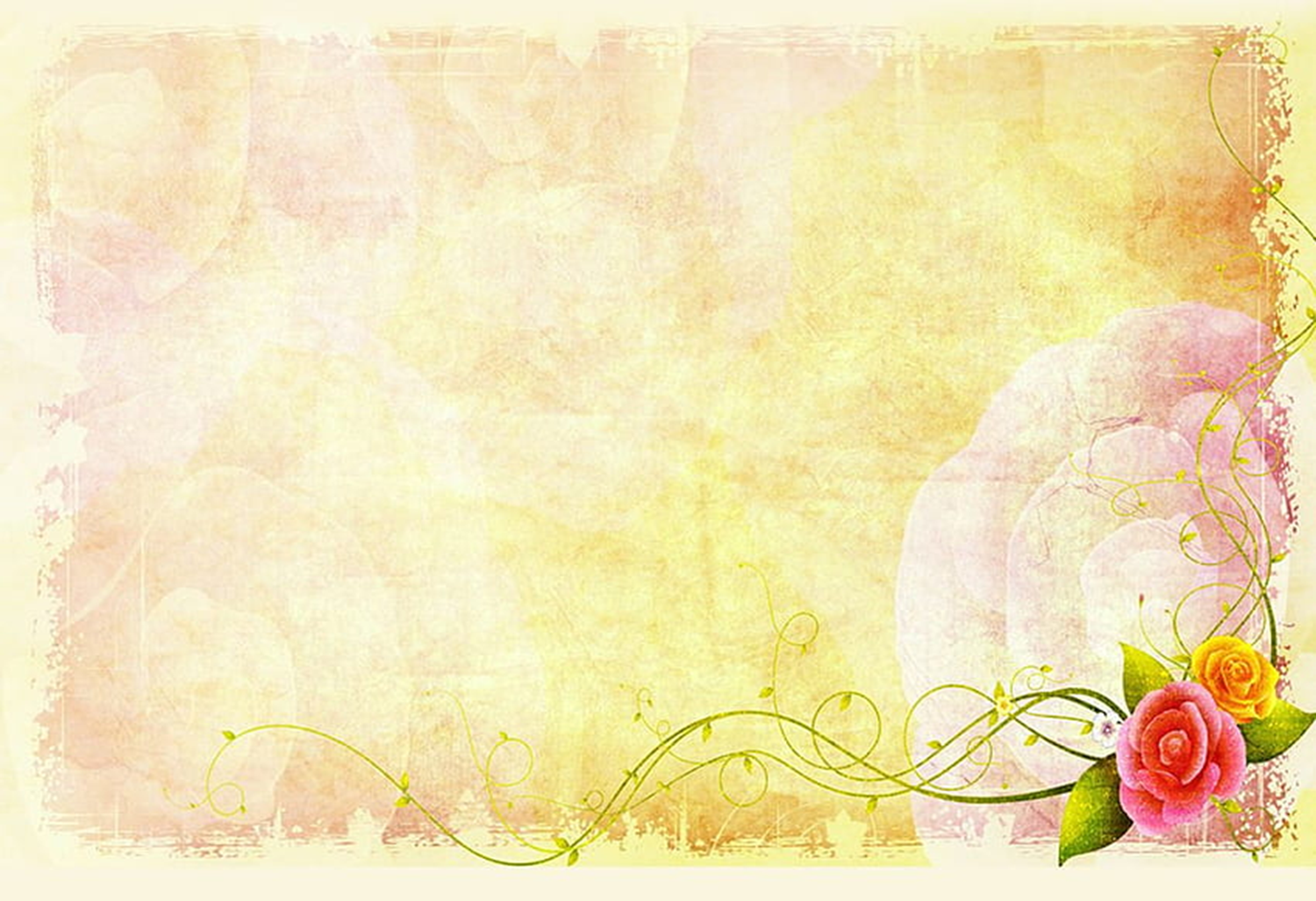 ORACIÓN FINAL
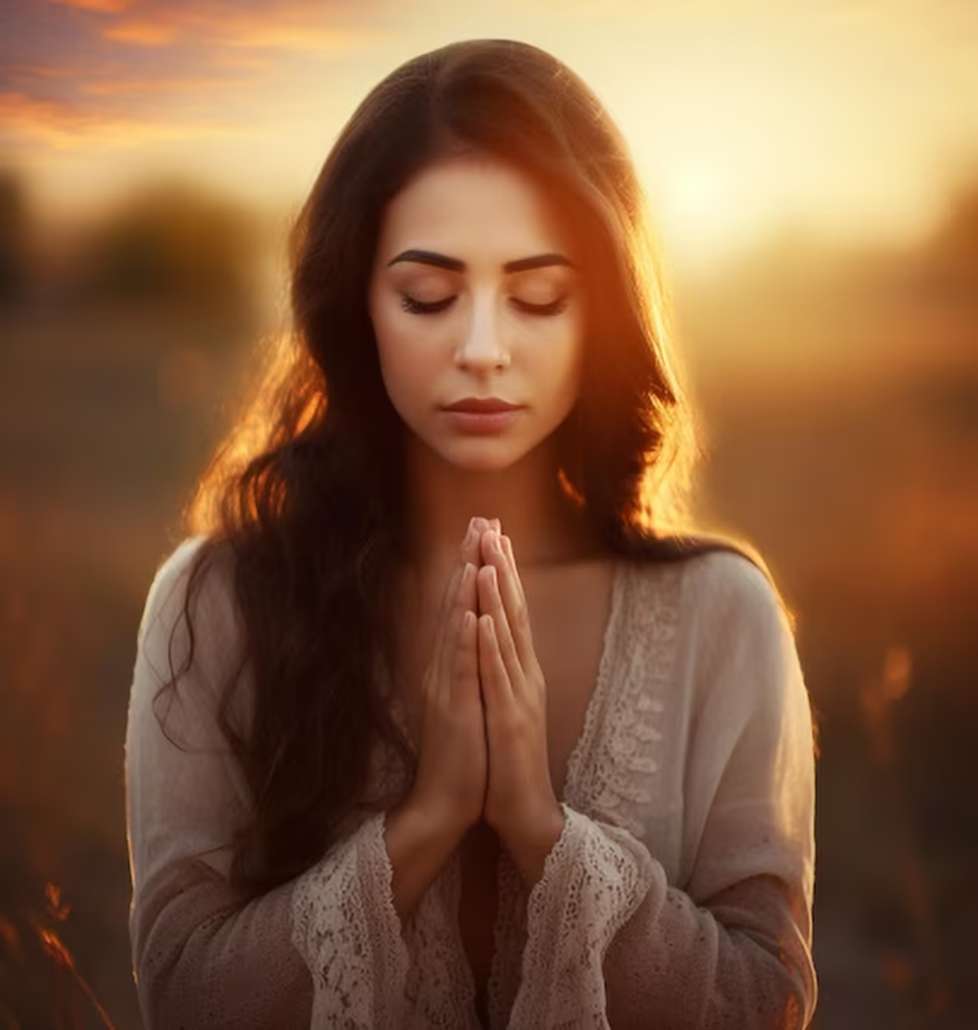 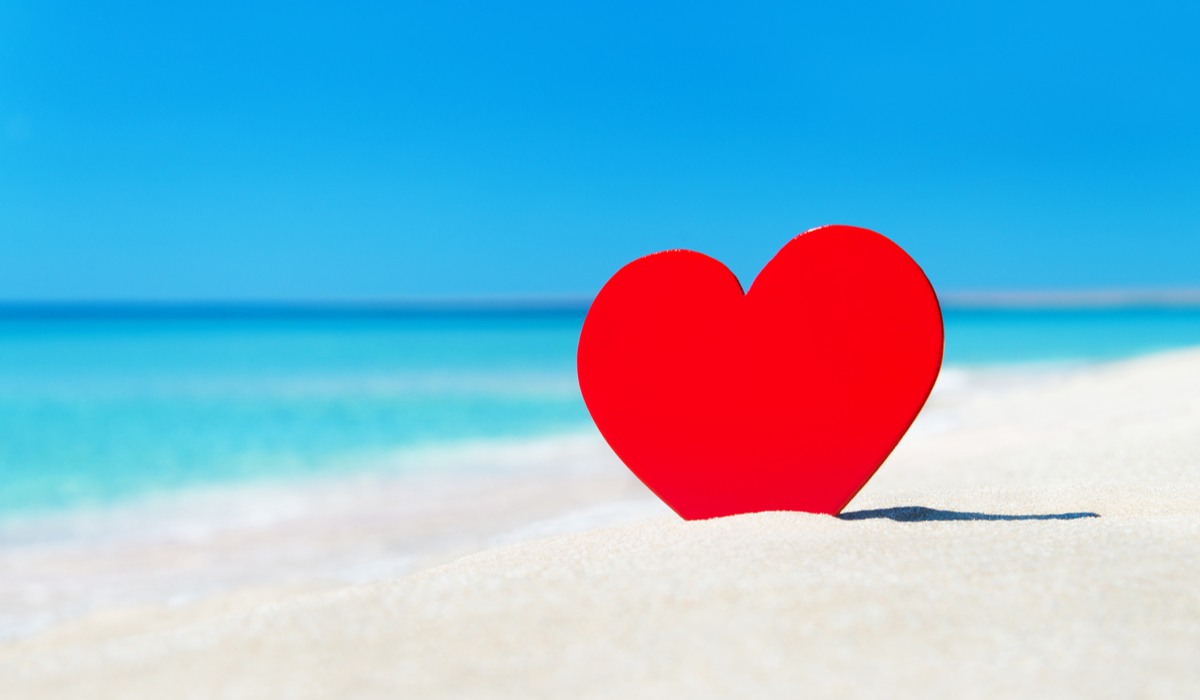 Feliz Sábado